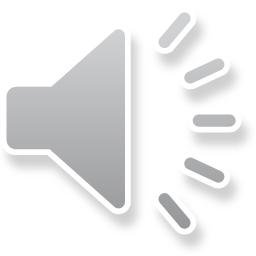 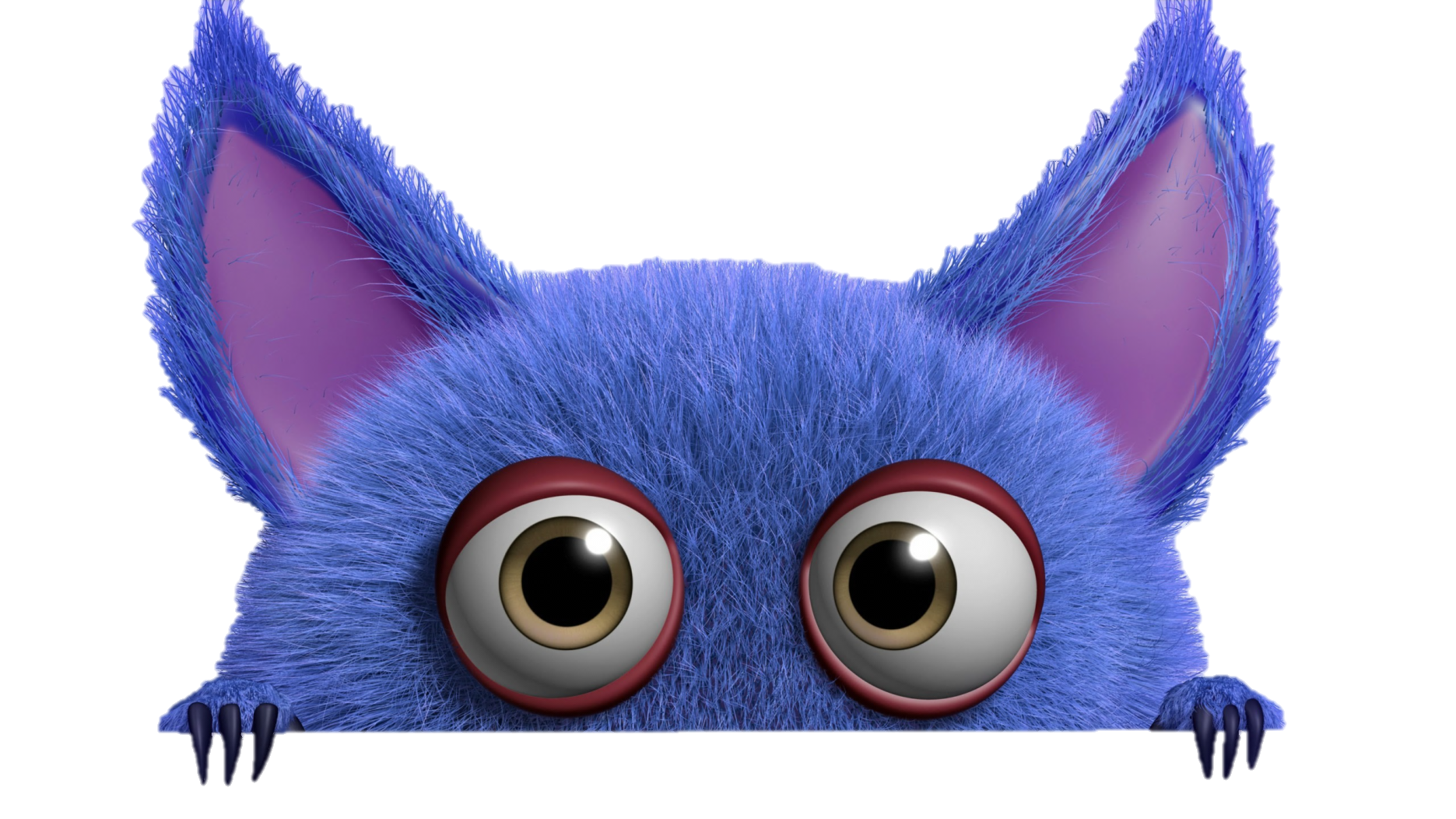 TRÒ CHƠI HỘP QUÀ BÍ MẬT
Gift box secret game
[Speaker Notes: Thiết kế bởi: Hương Thảo - tranthao121004@gmail.com]
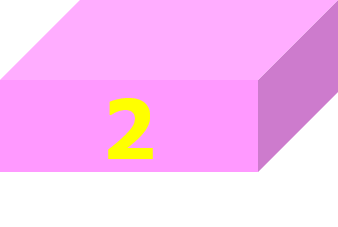 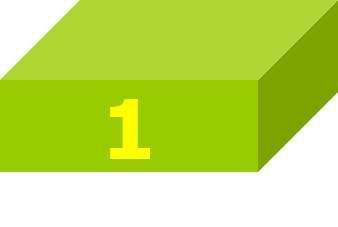 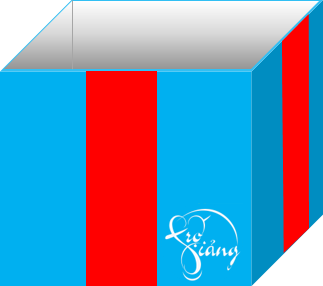 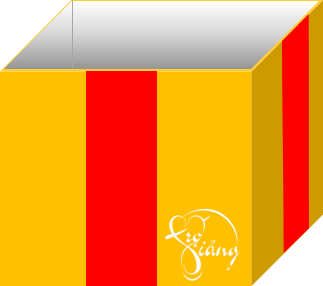 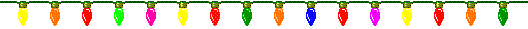 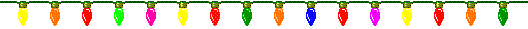 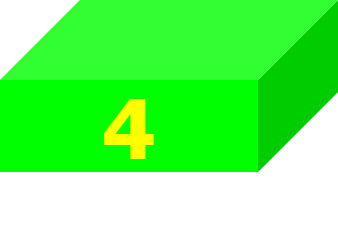 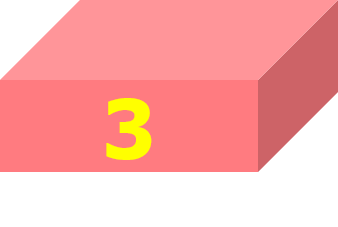 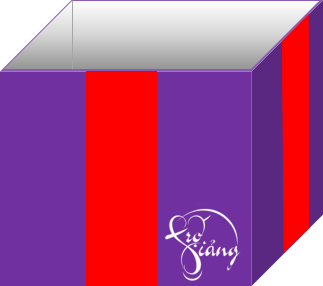 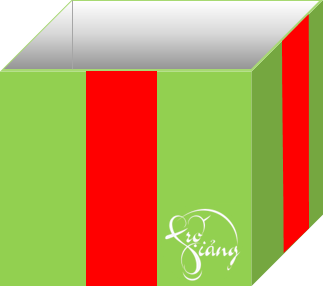 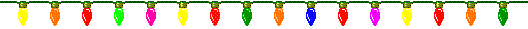 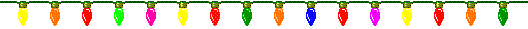 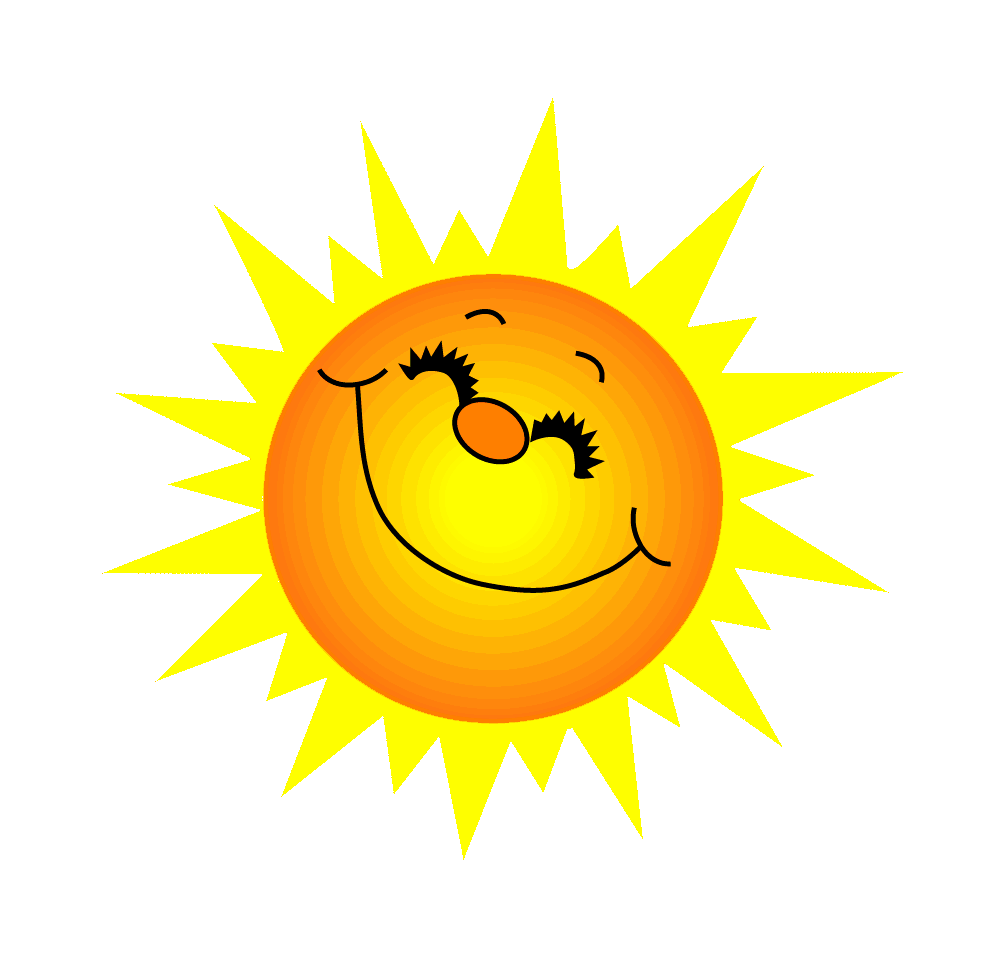 10 + 5 = ?
Đáp án: 15
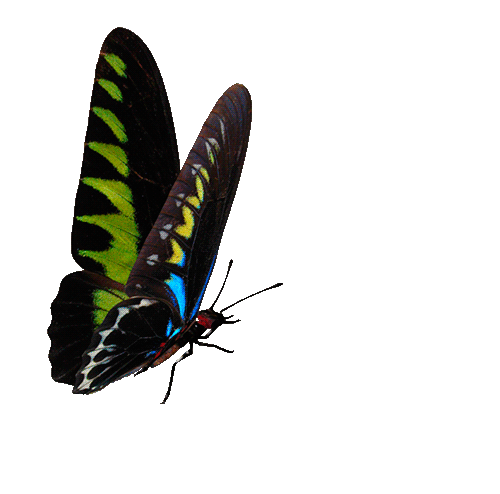 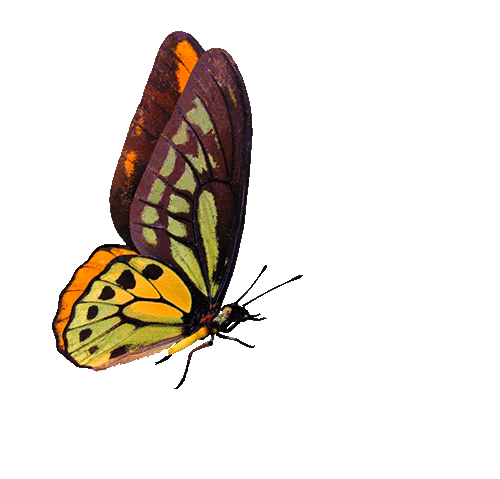 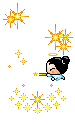 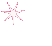 You are given 3 candies
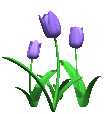 GO HOME
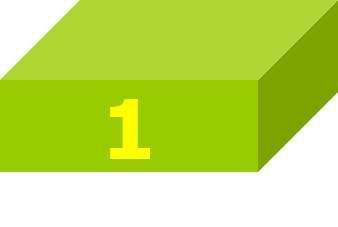 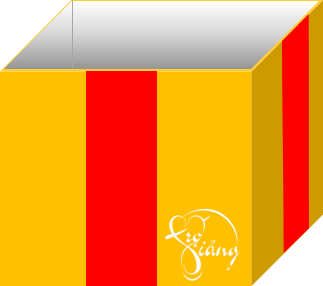 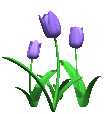 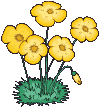 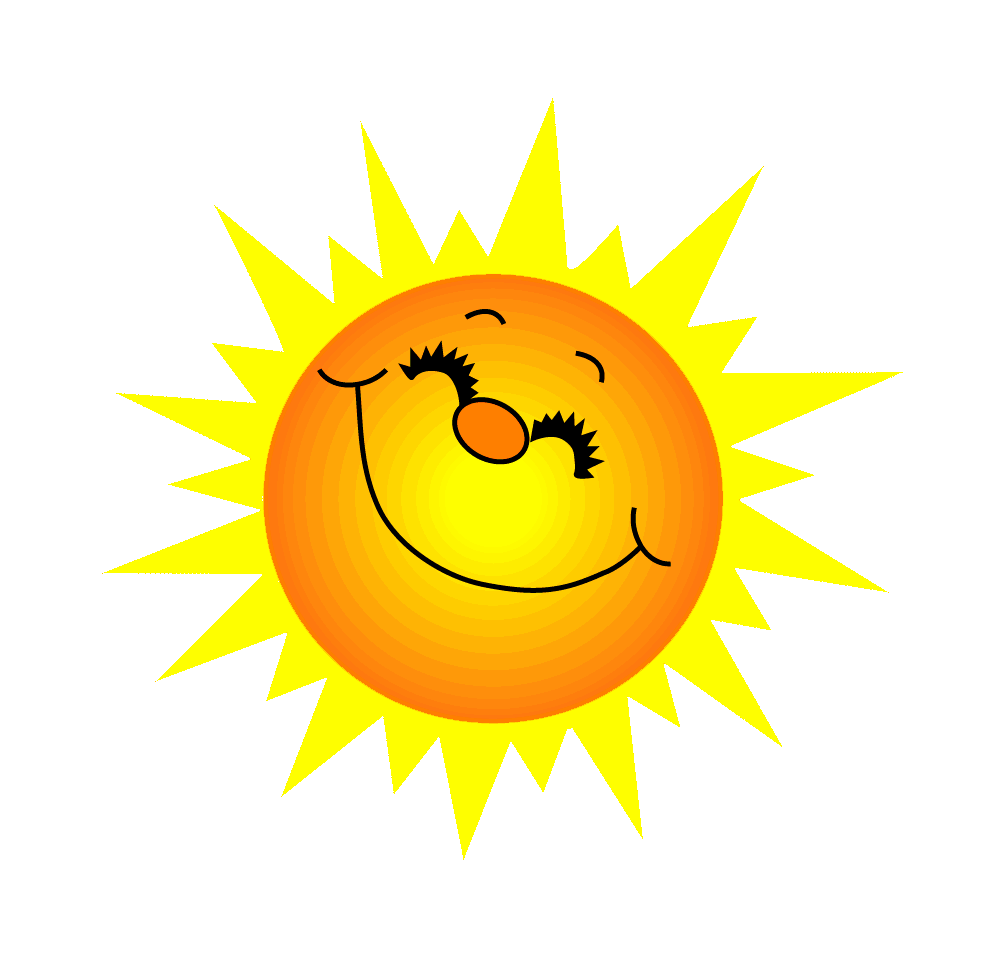 20 + 30 = ?
Đáp án: 50
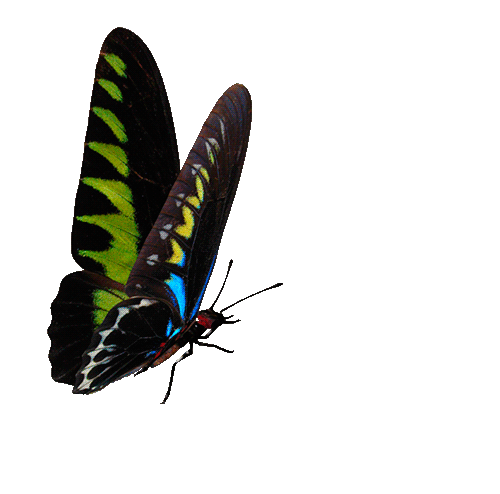 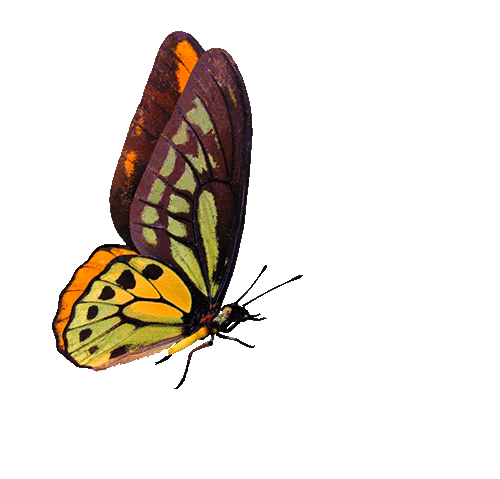 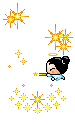 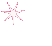 You are given 5 candies
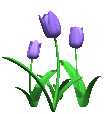 GO HOME
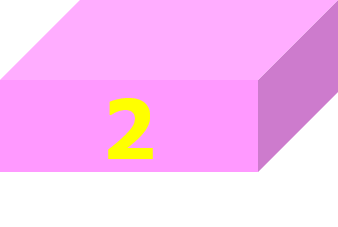 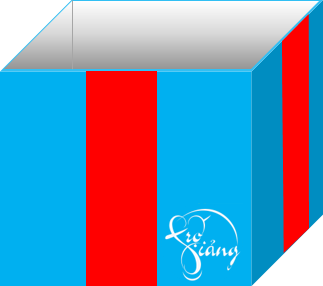 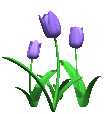 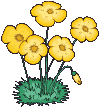 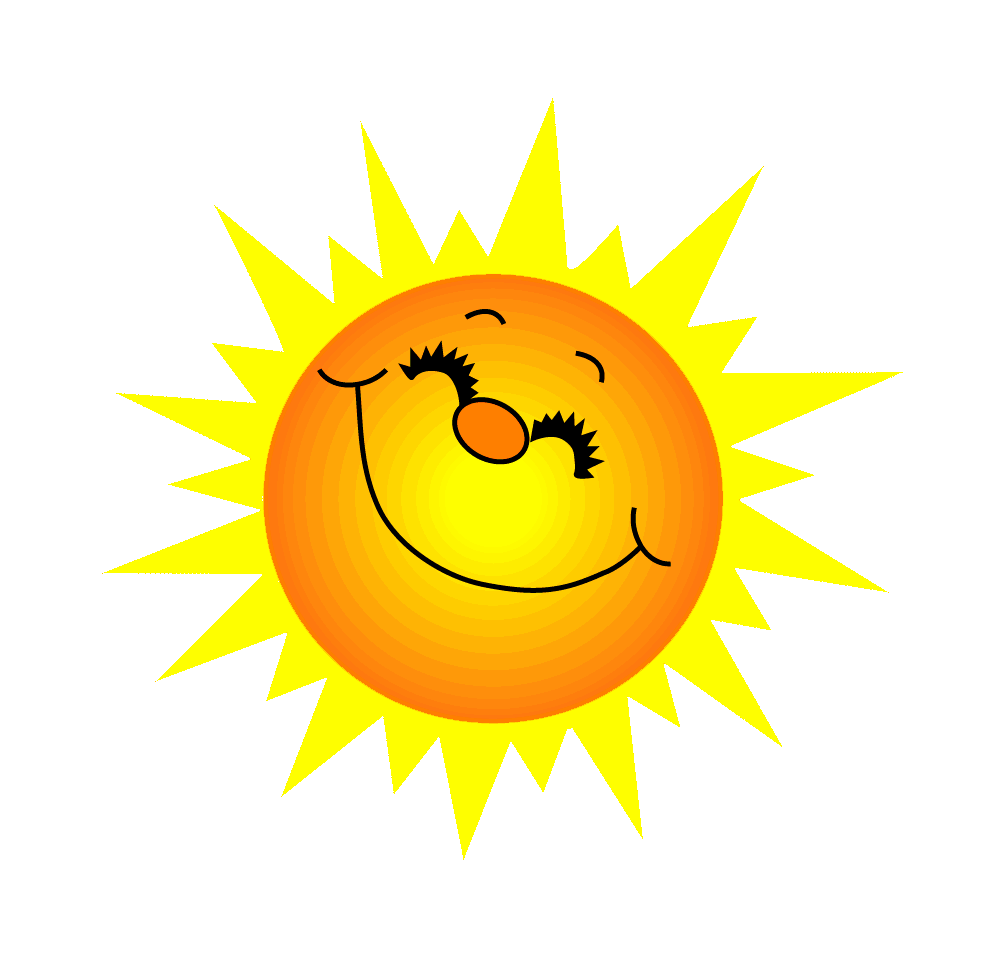 35 + 2 = ?
Đáp án: 37
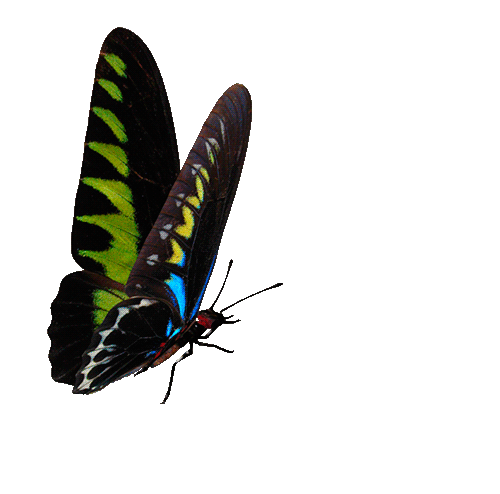 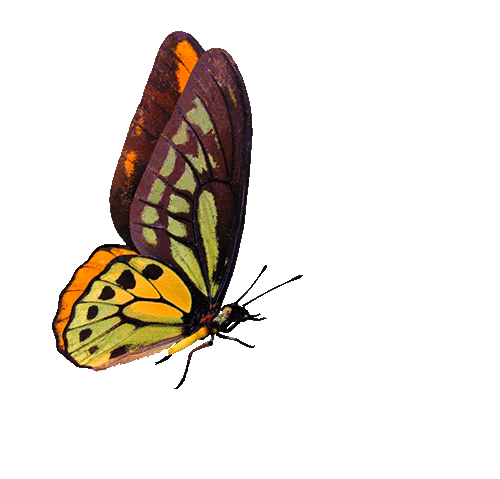 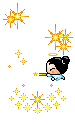 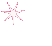 You are given 7 candies
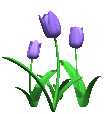 GO HOME
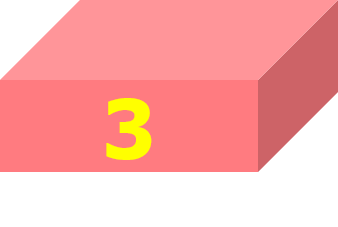 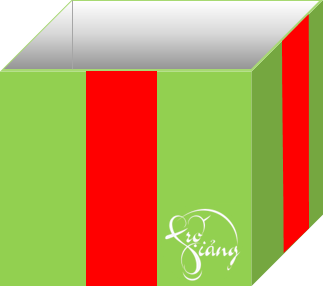 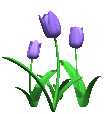 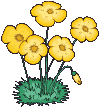 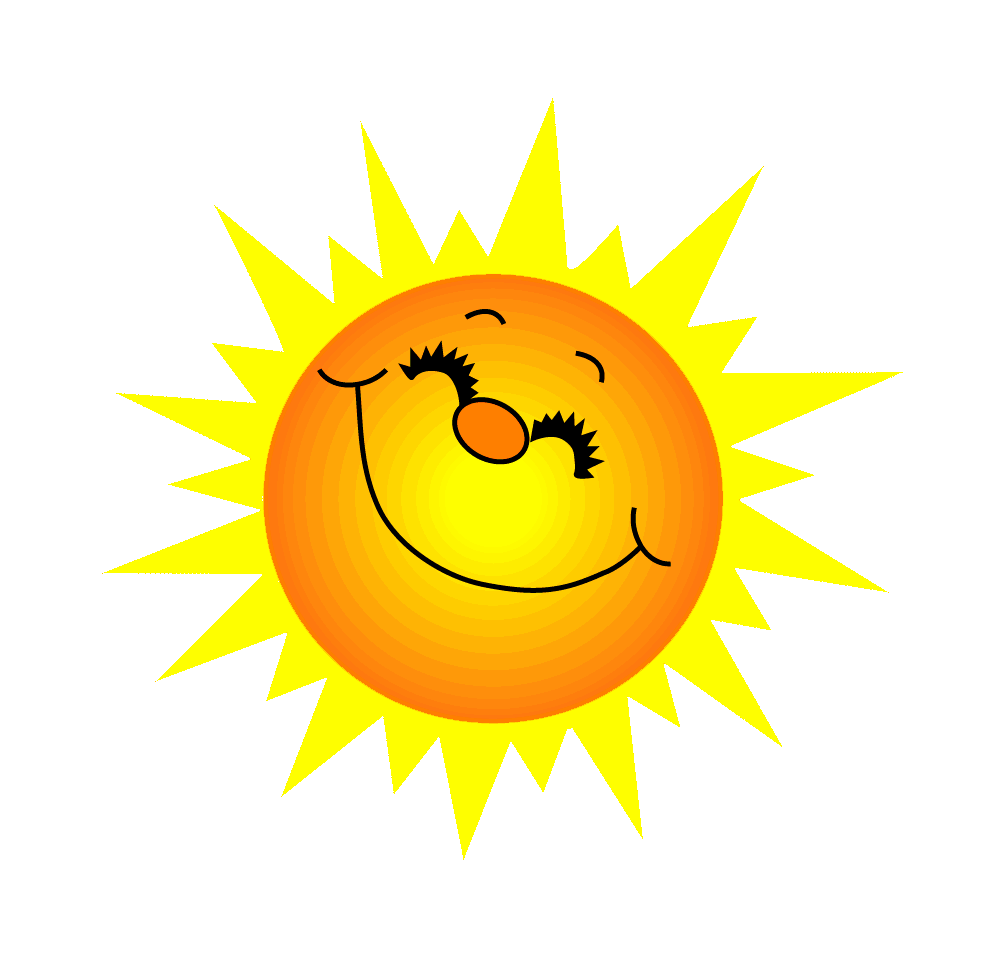 18 + 50 = ?
Đáp án: 68
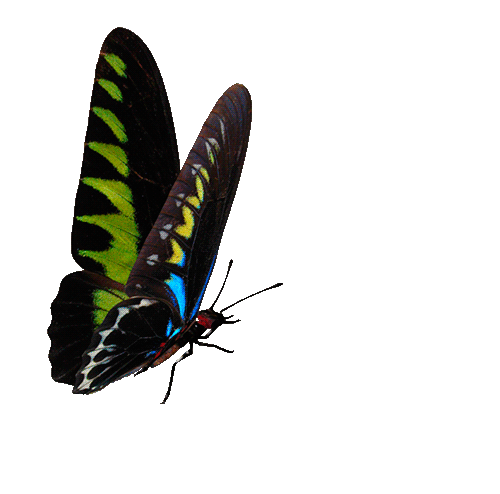 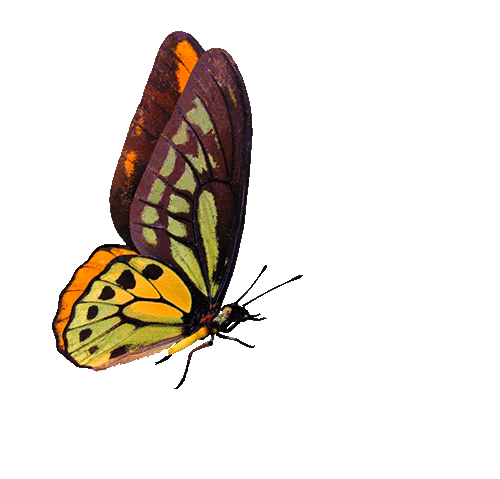 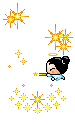 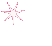 You are given 2 candies
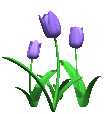 GO HOME
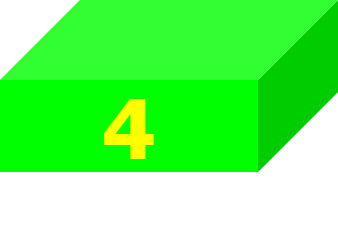 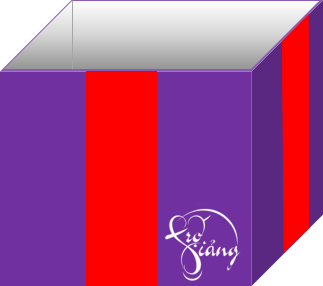 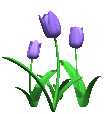 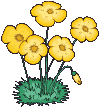 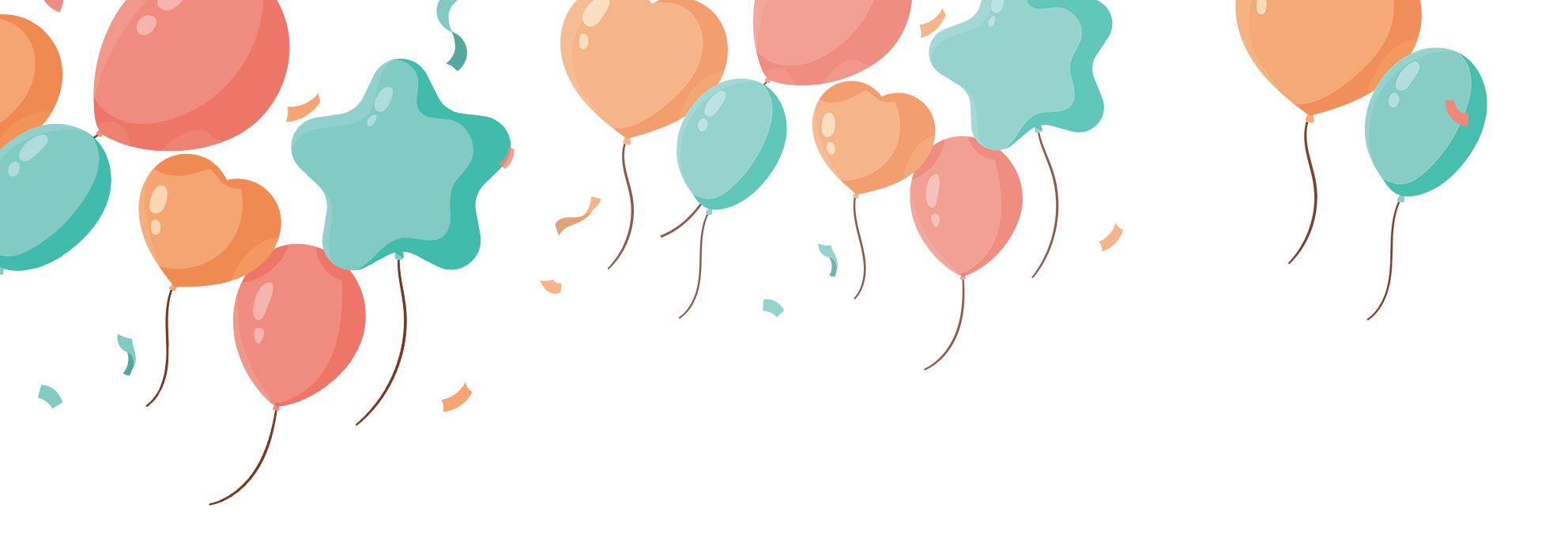 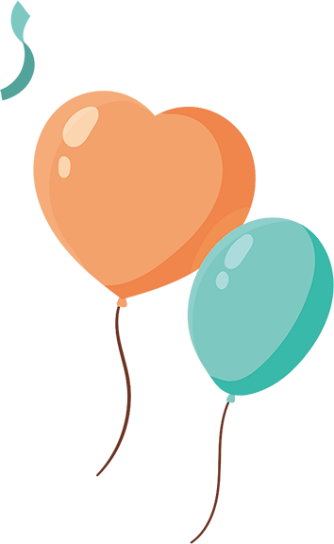 Bài 6: Số bị trừ - số trừ - hiệu
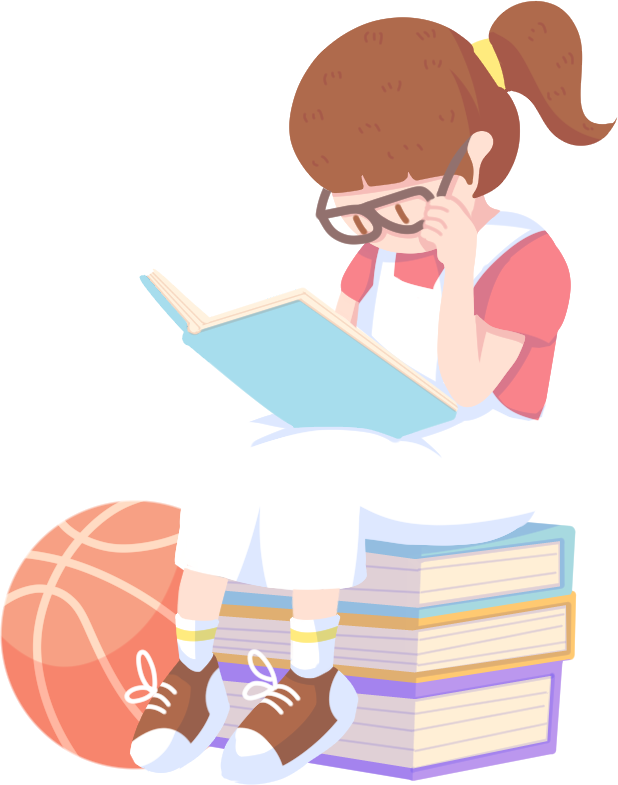 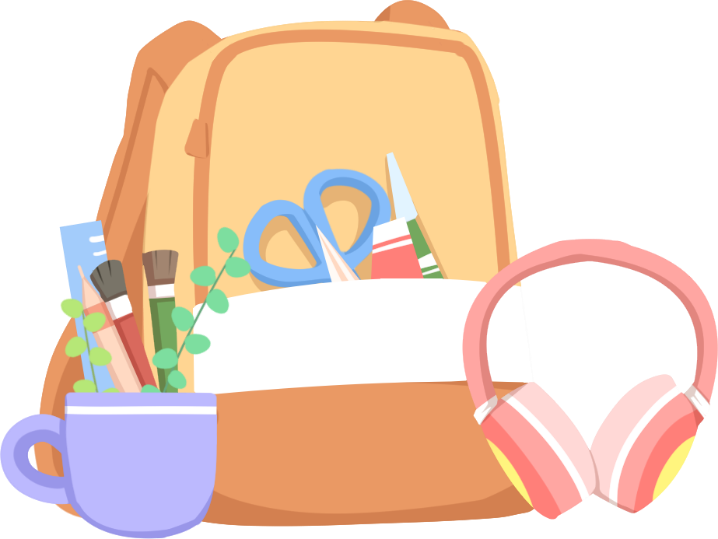 [Speaker Notes: Thiết kế bởi: Hương Thảo - tranthao121004@gmail.com]
Tiết 1
[Speaker Notes: Bài giảng thiết kế bởi: Hương Thảo - tranthao121004@gmail.com]
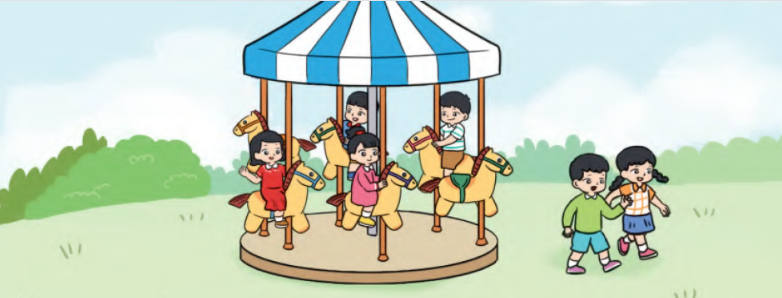 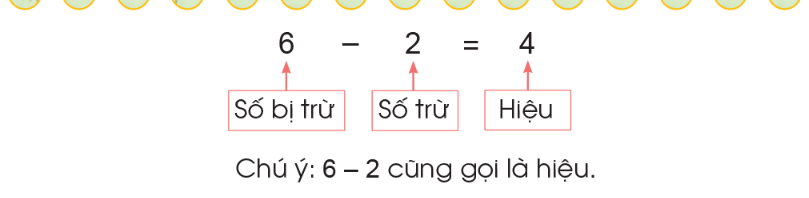 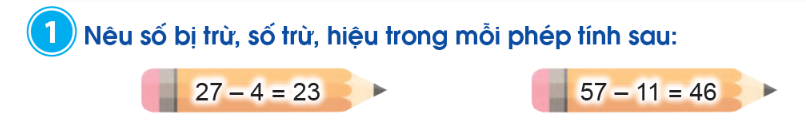 Số trừ
Số bị trừ
Hiệu
Số trừ
Hiệu
Số bị trừ
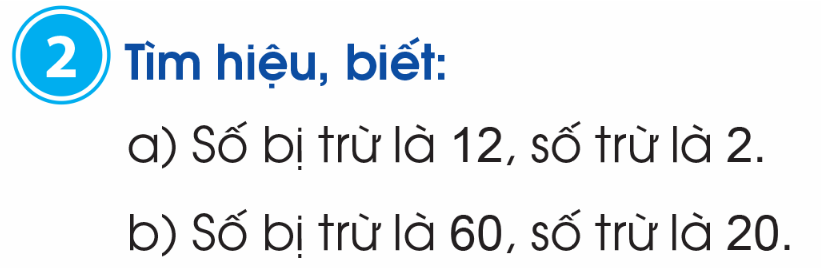 12 – 2 = 10
60 – 20 = 40
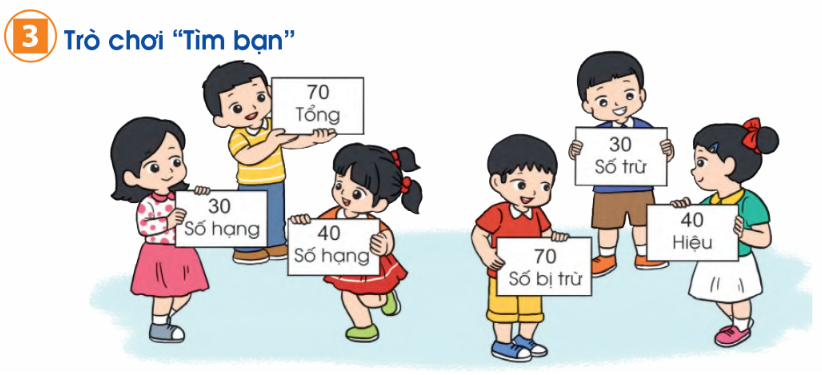 30 + 40 = 70
70 – 30 = 40
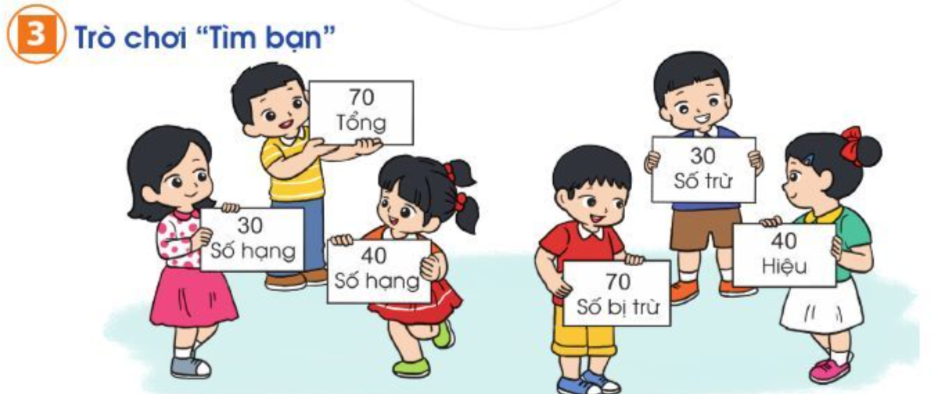 70 - 30 = 40
30 + 40 = 70
13
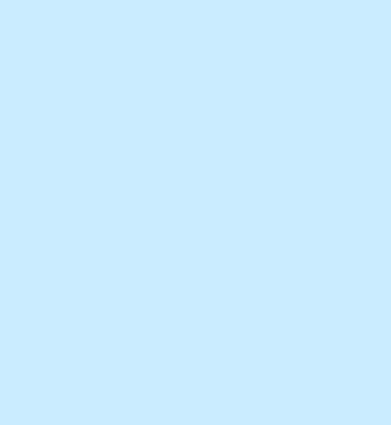 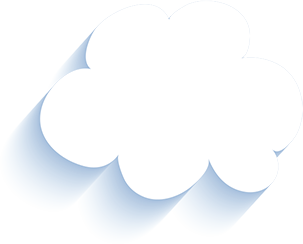 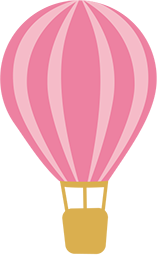 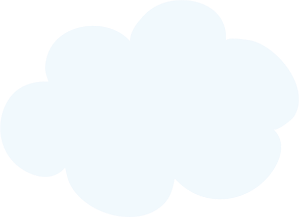 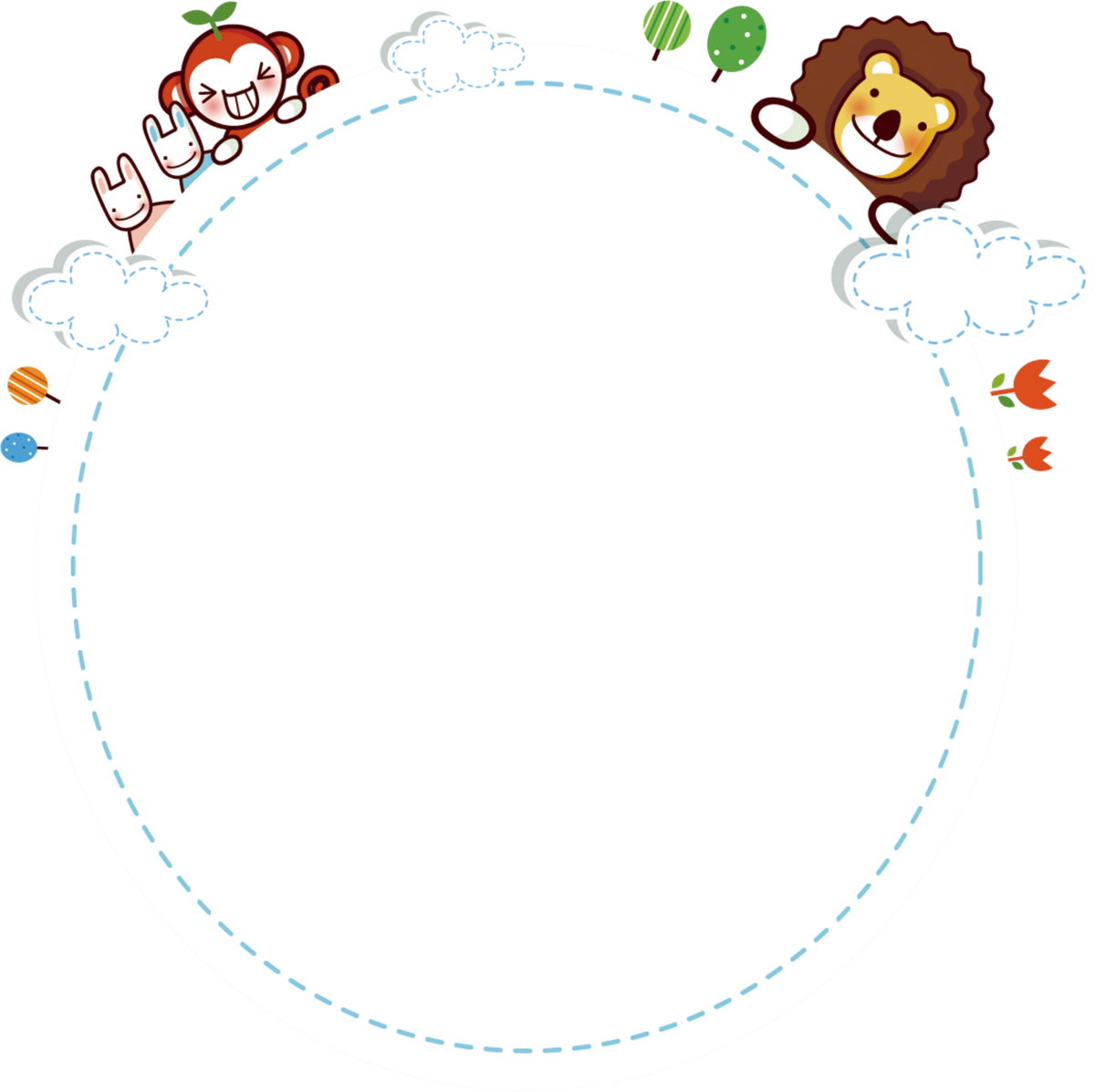 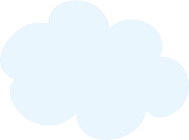 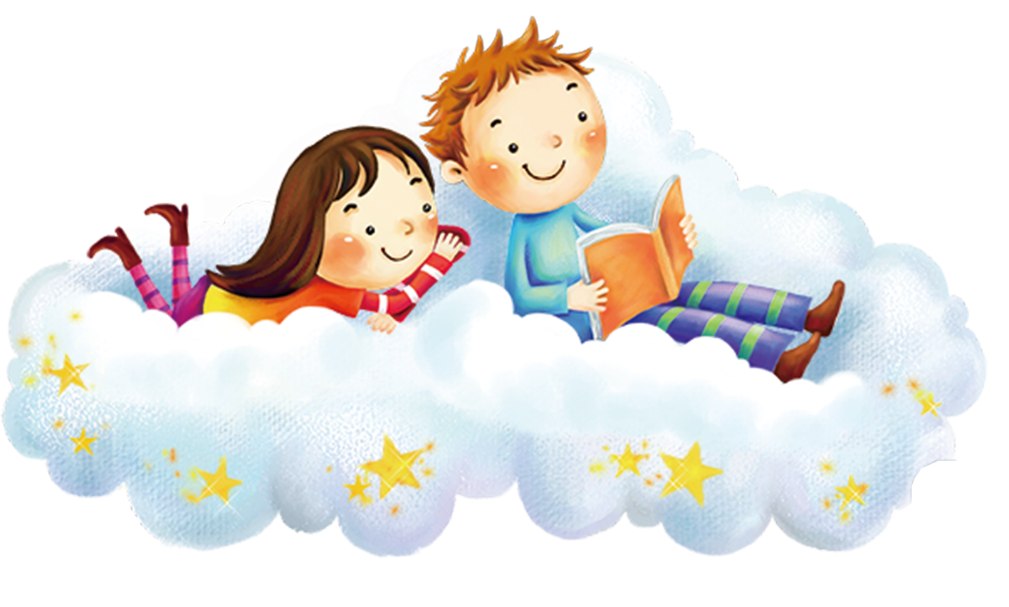 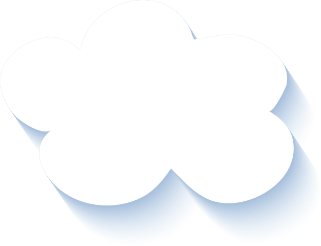 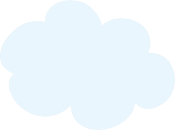 Củng cố bài học
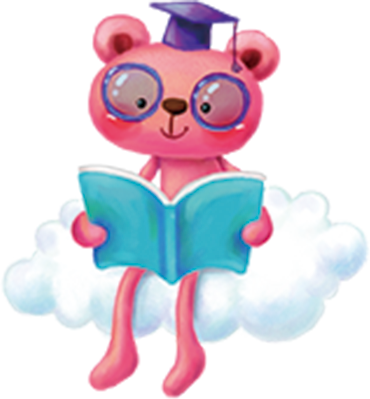 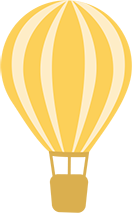 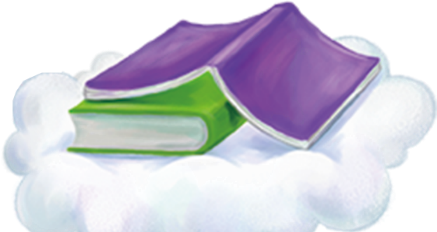 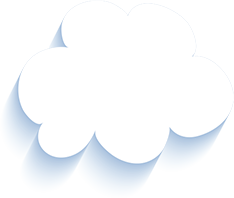 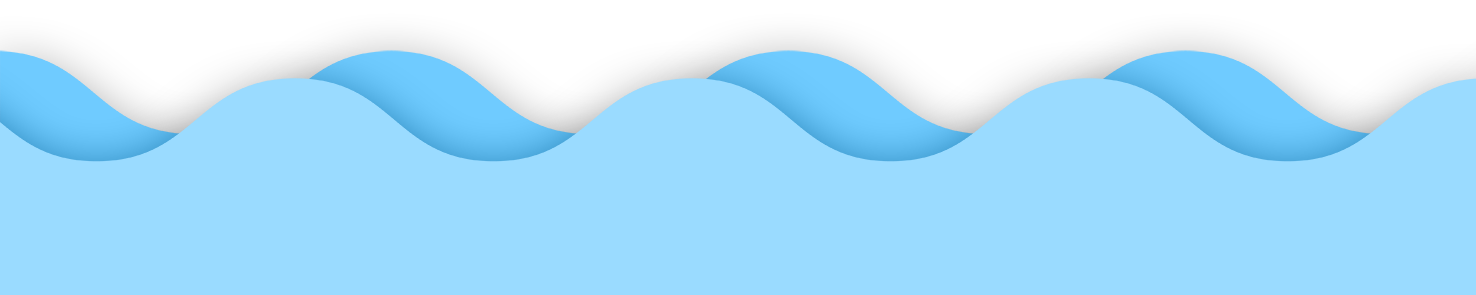 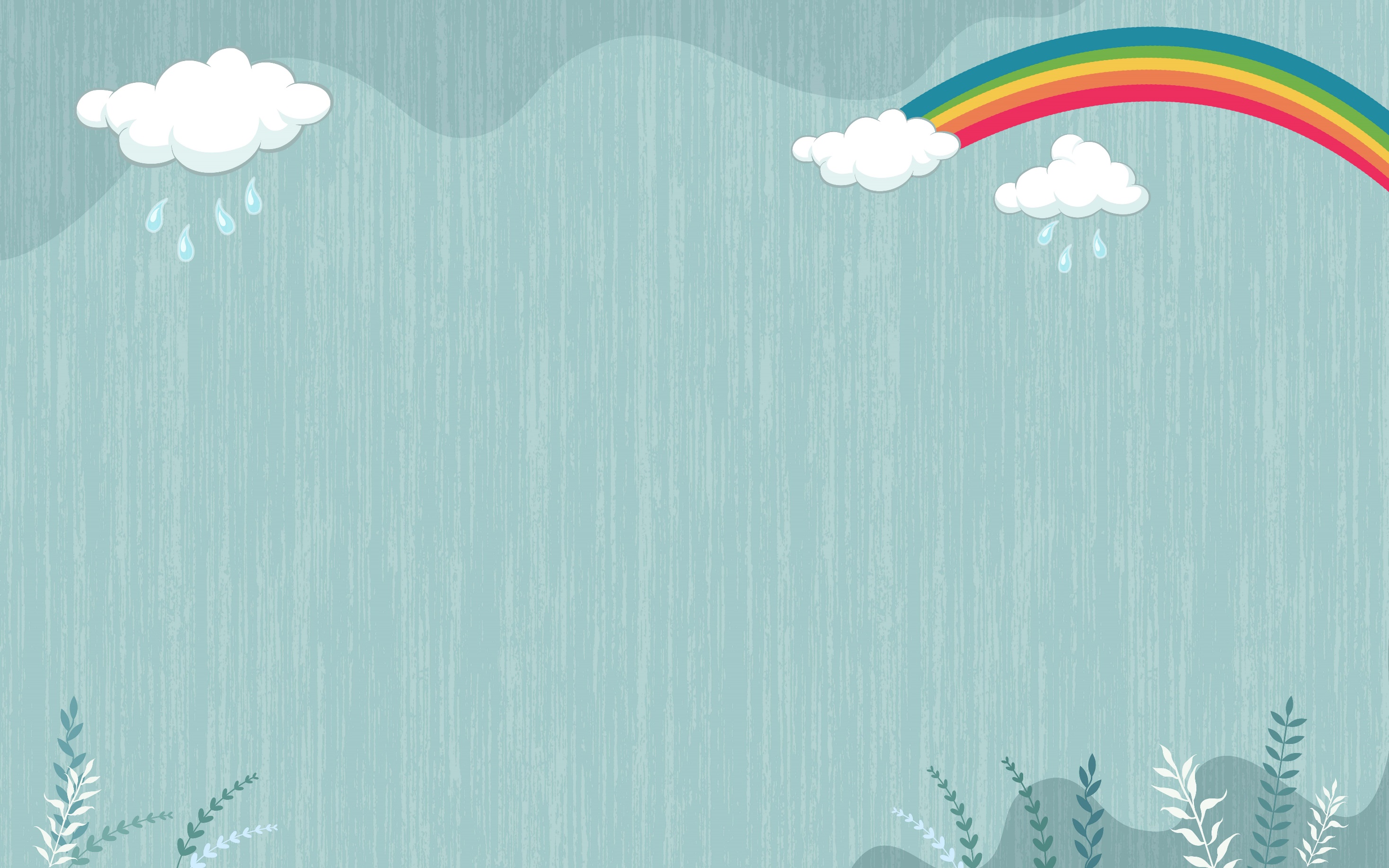 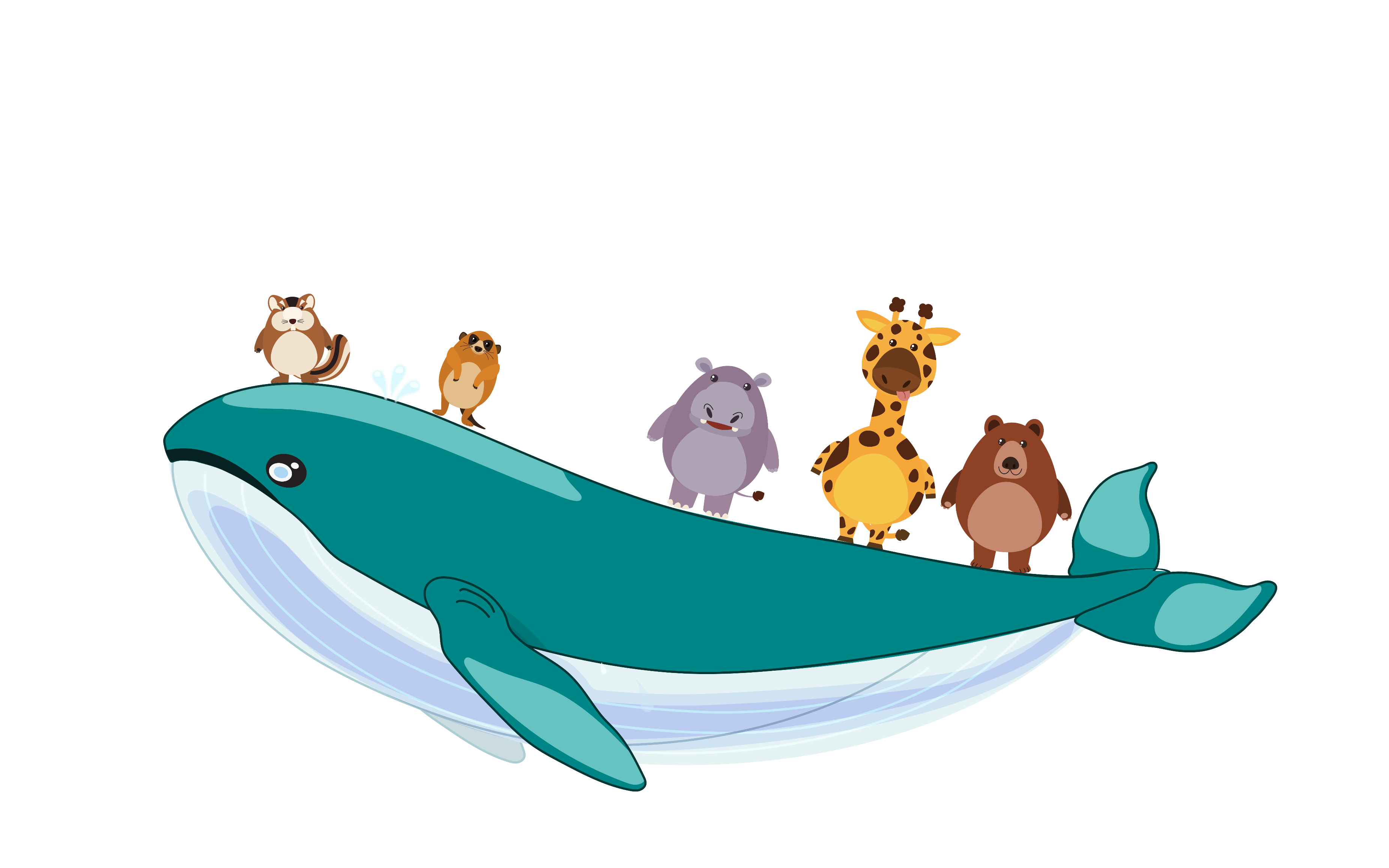 HẸN GẶP LẠI